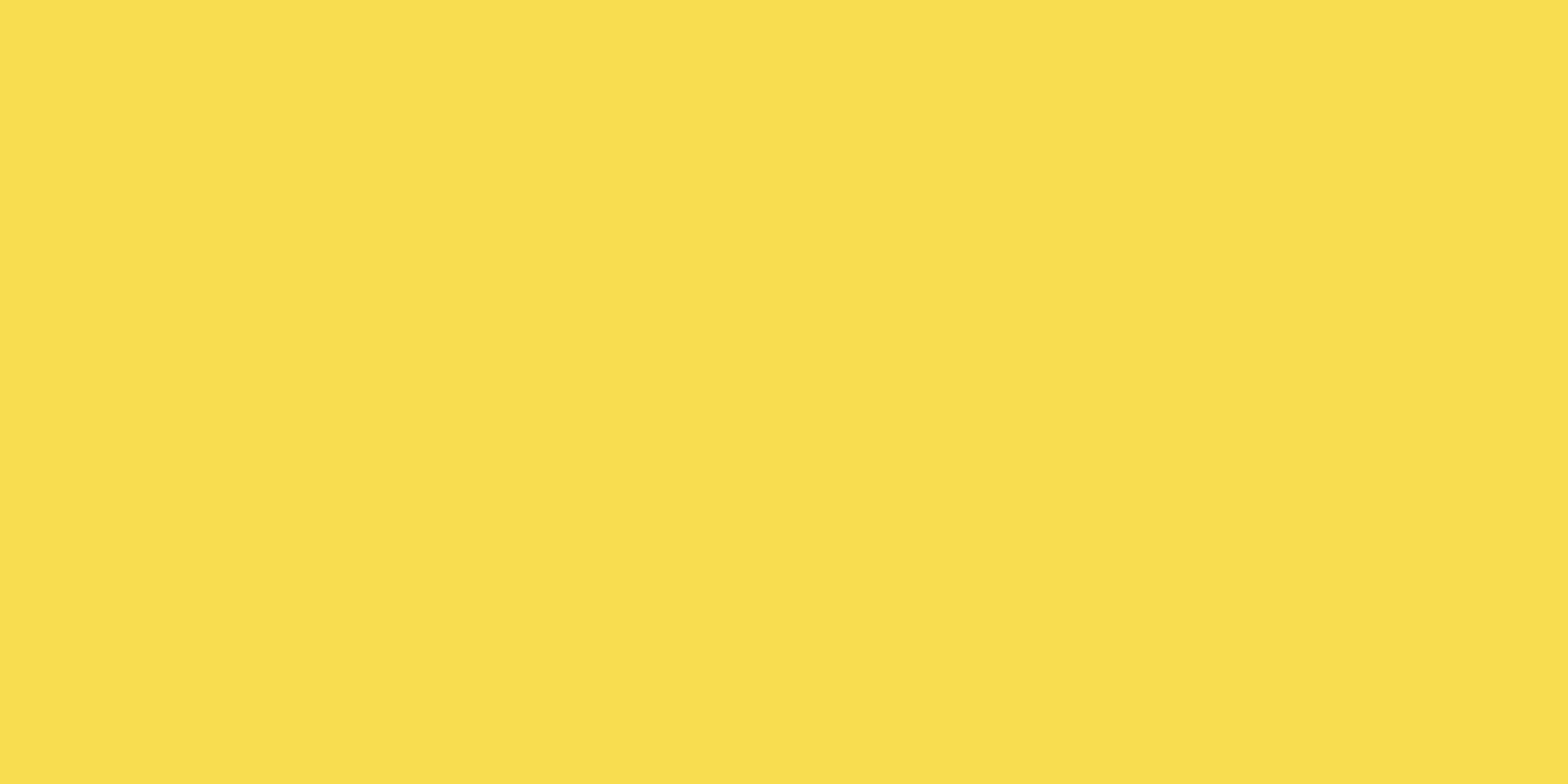 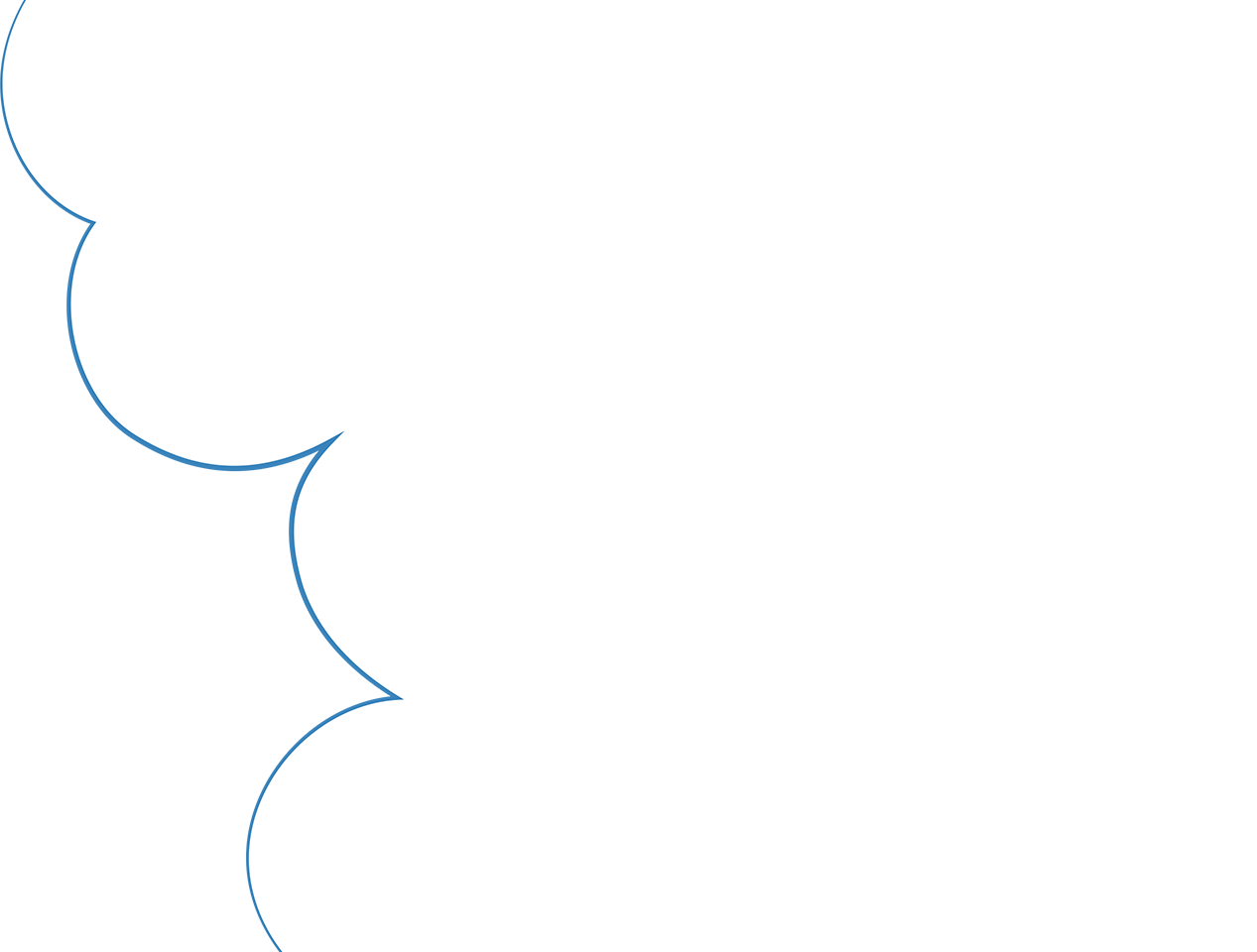 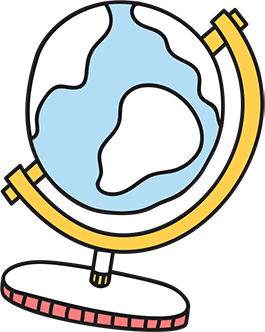 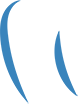 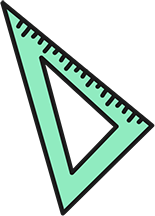 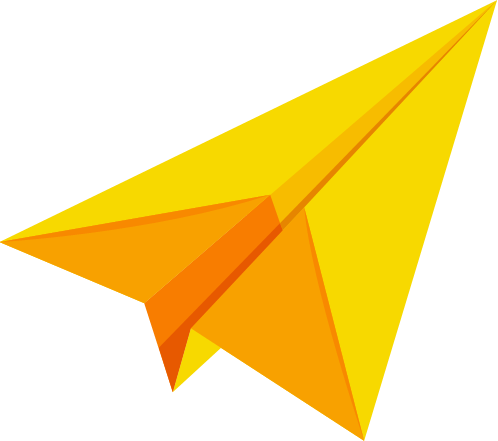 TOÁN 3
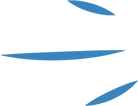 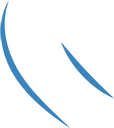 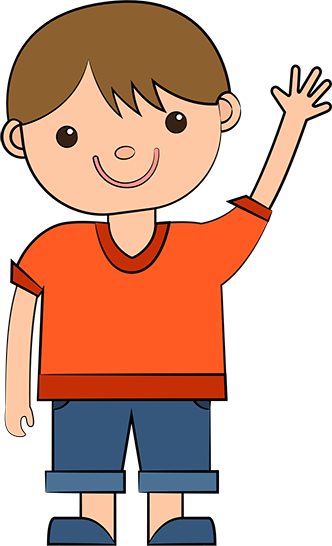 Vẽ trang trí hình tròn
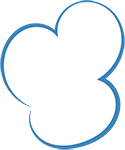 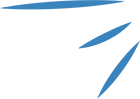 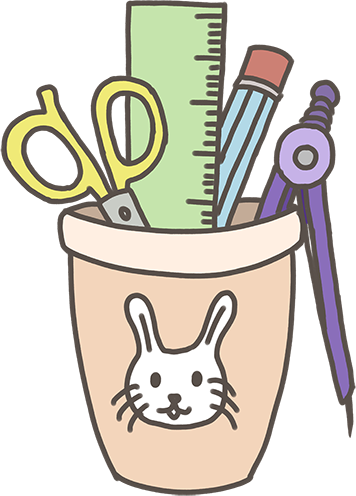 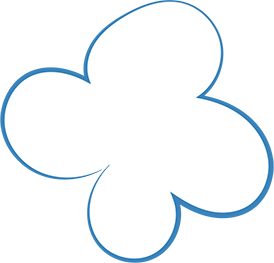 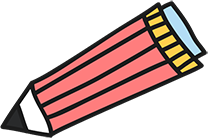 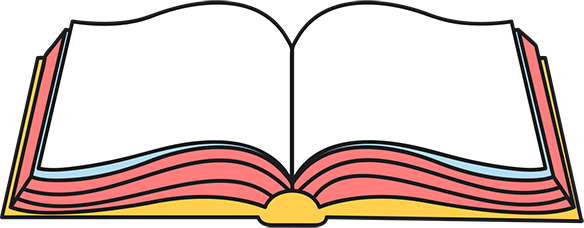 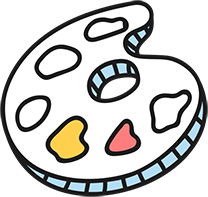 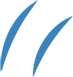 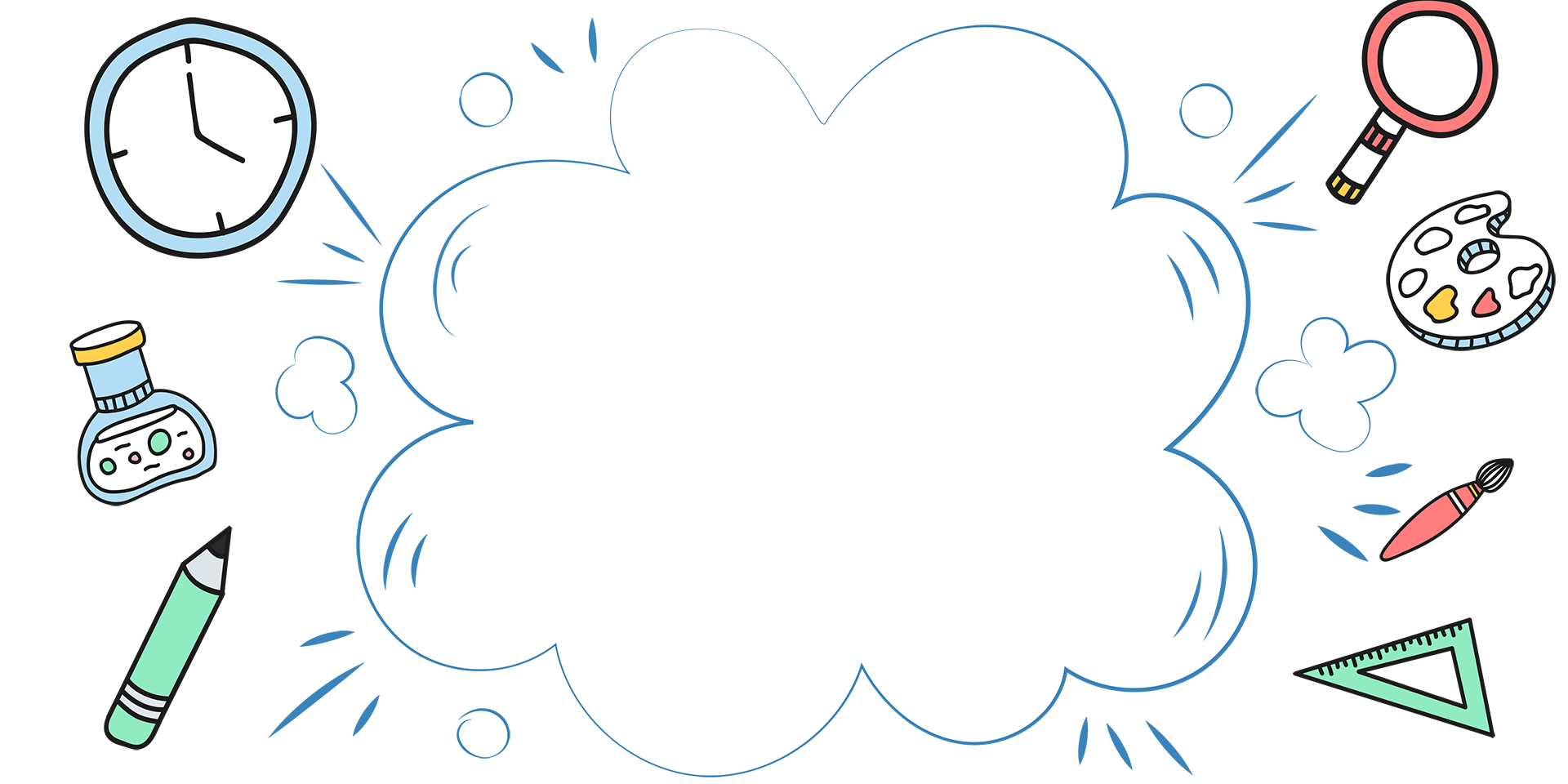 Khởi động
Cho hình tròn sau đây:
O
C
1. Đọc tên tâm và các bán kính của hình tròn.
Q
G
E
K
B
L
2. Đọc tên tâm và các đường kính của hình tròn.
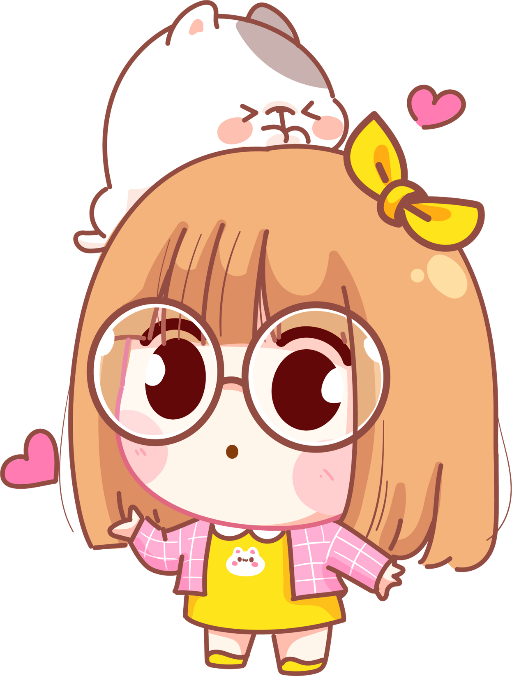 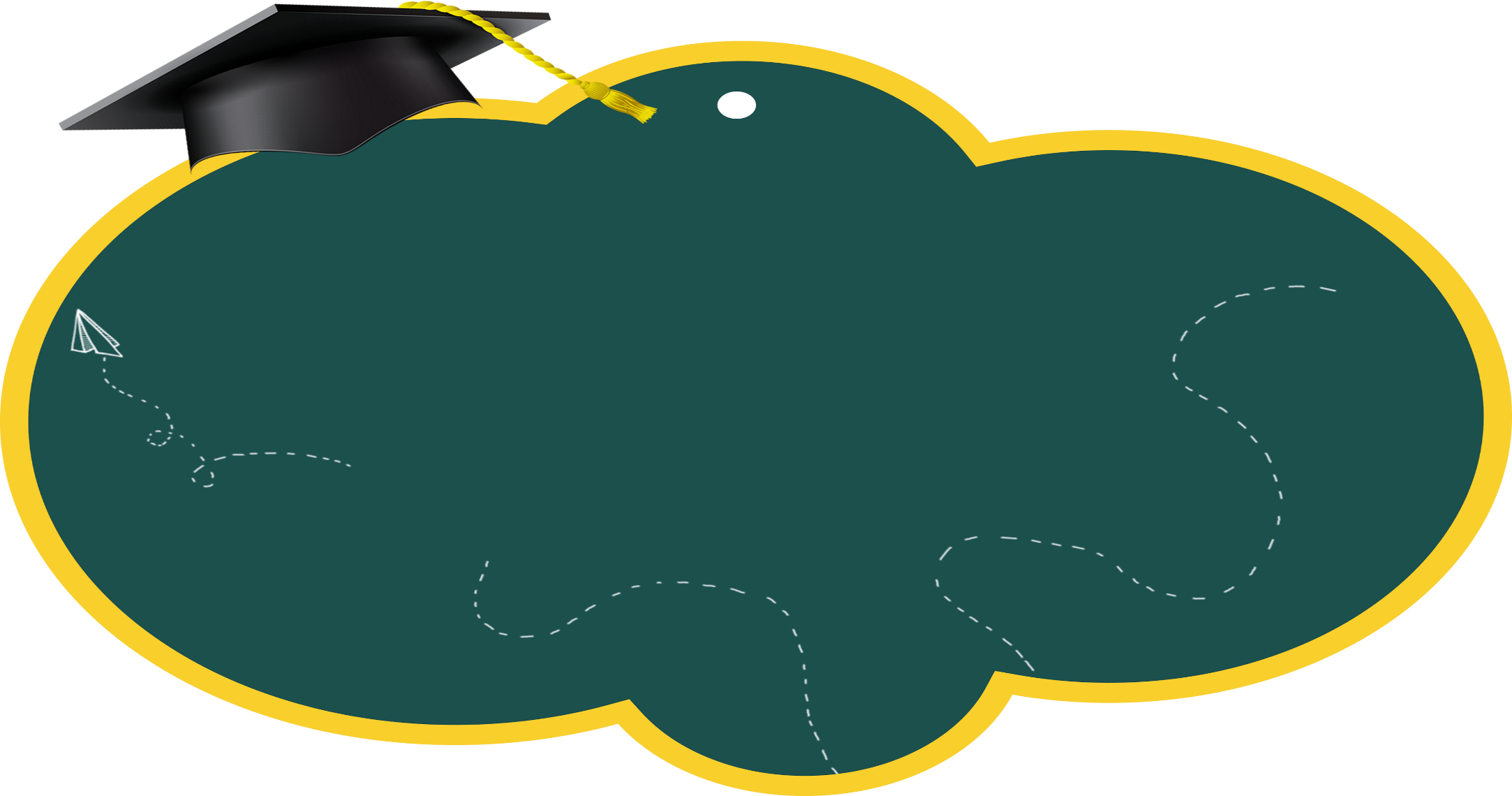 Luyện tập
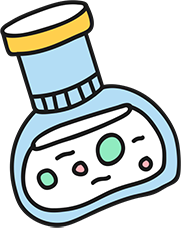 a) Quan sát chiếc compa của em rồi chia sẻ với bạn cách sử dụng.
1
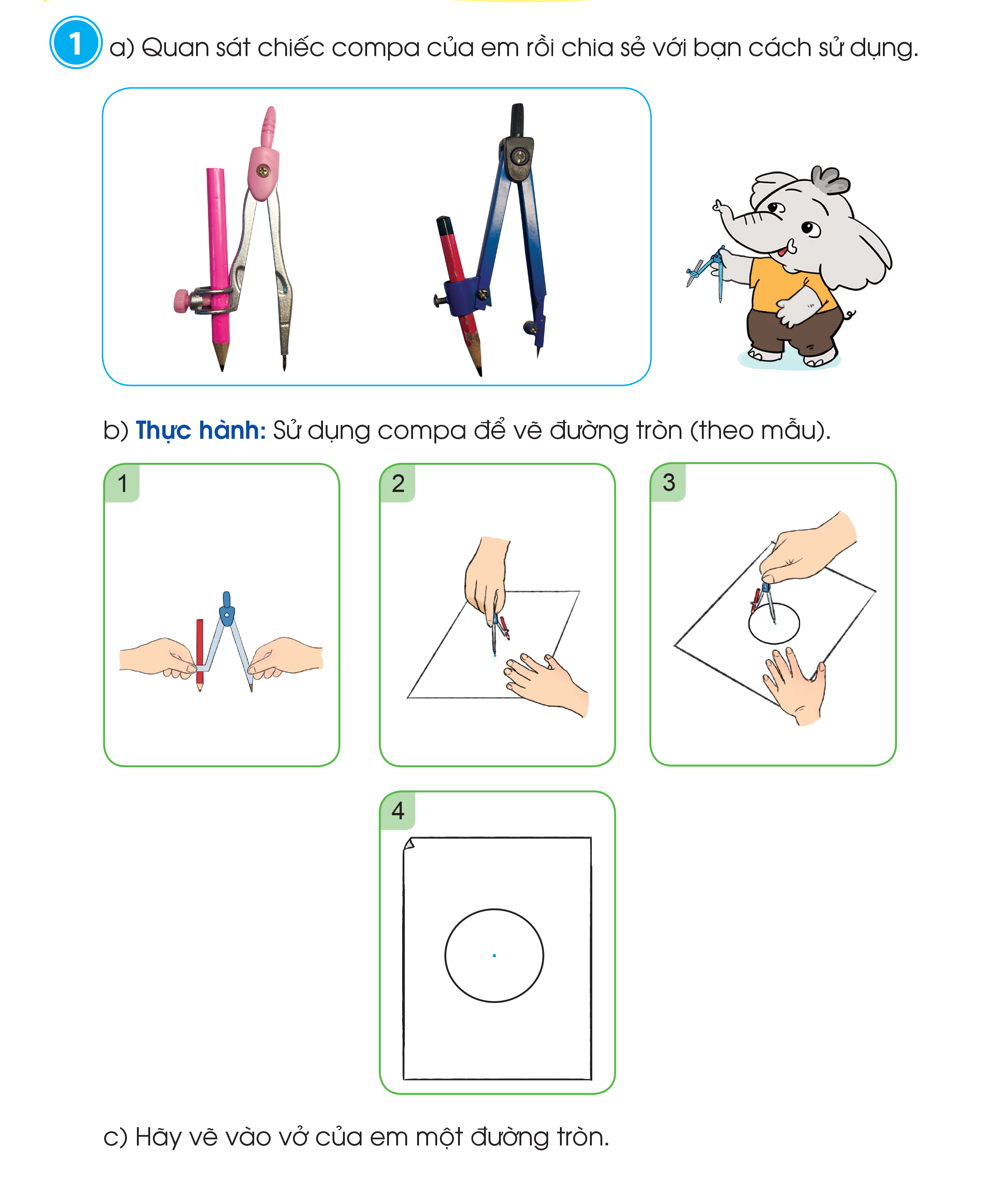 b) Thực hành: Sử dụng compa để vẽ đường tròn (theo mẫu)
1
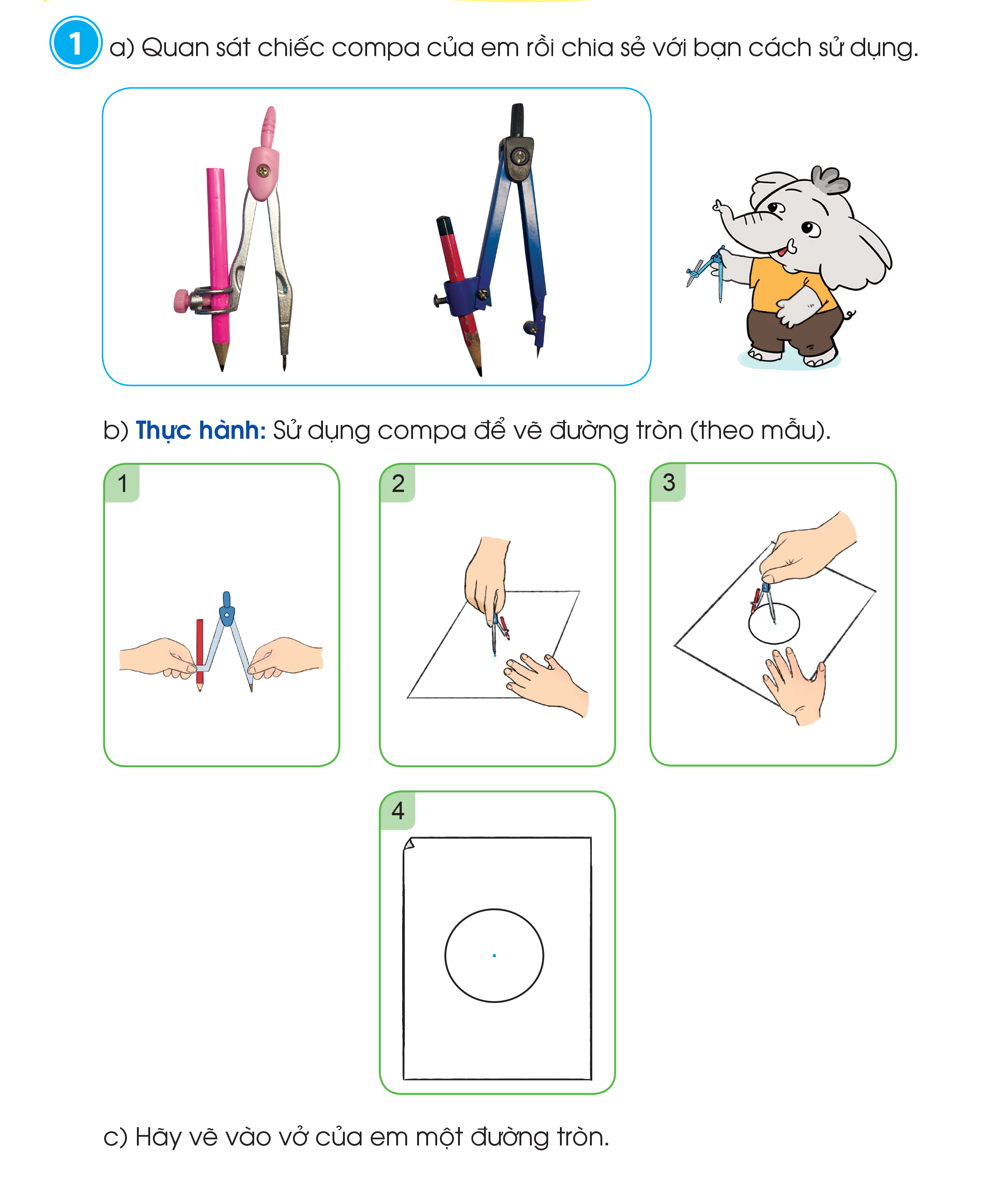 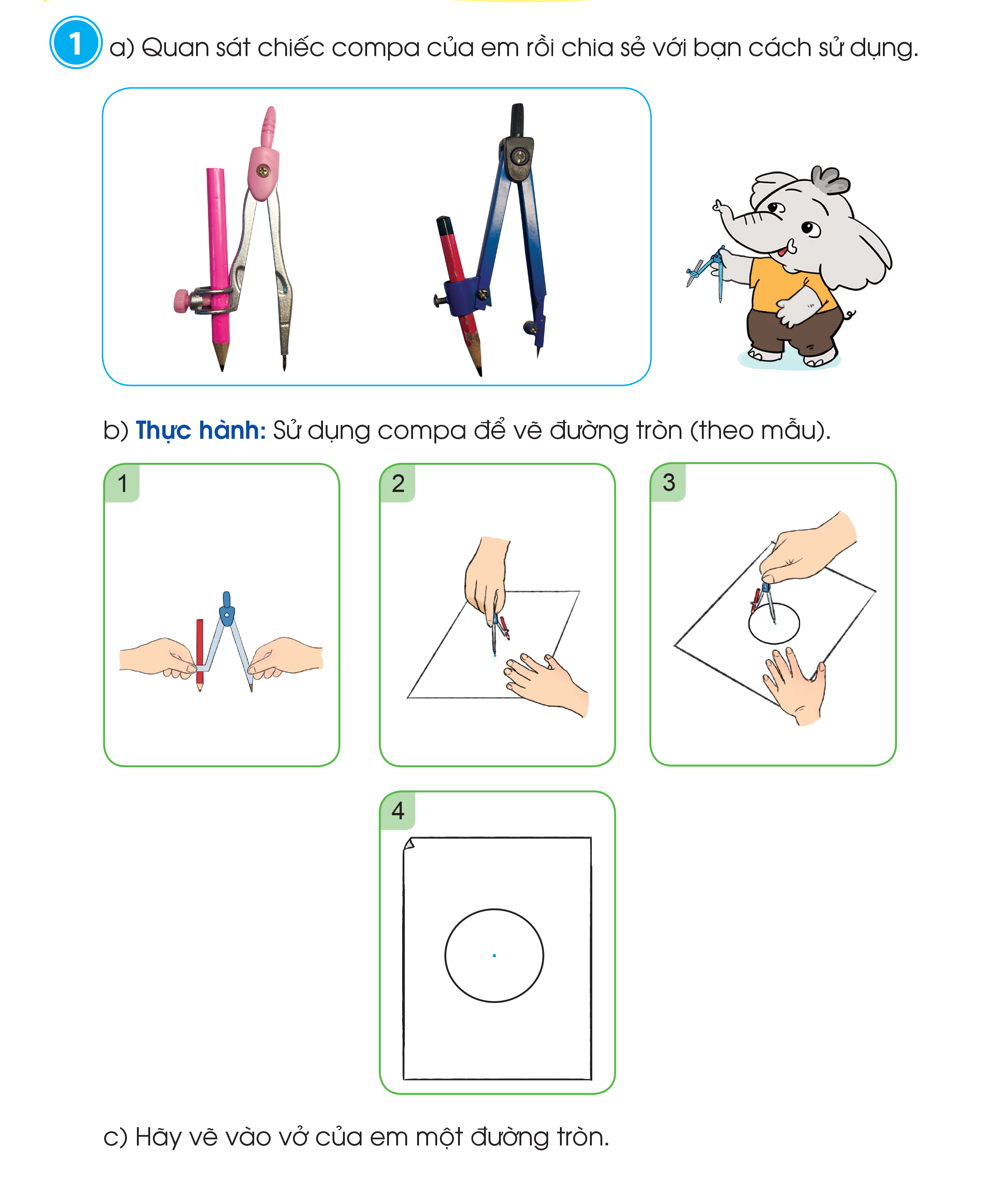 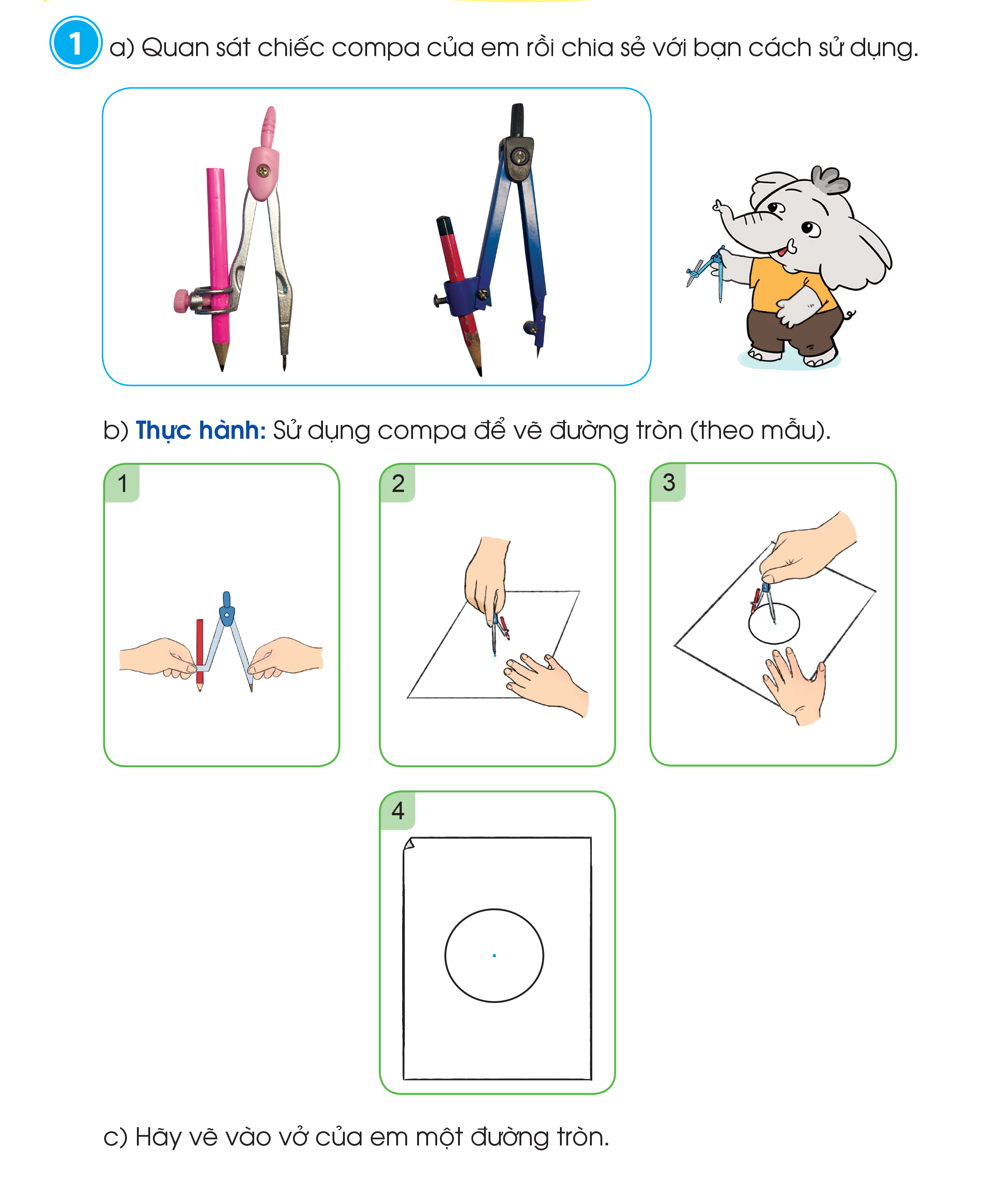 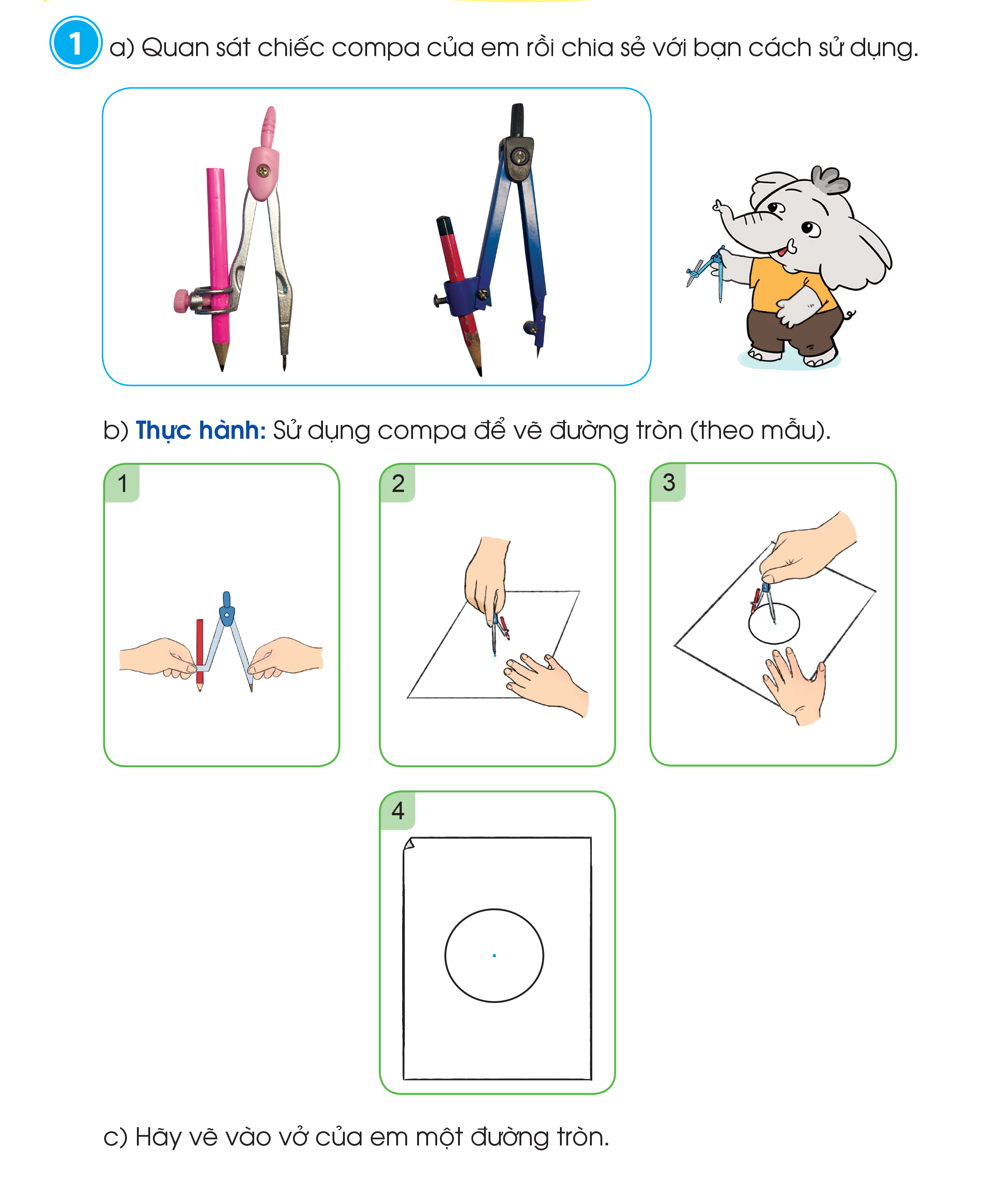 c) Hãy vẽ vào vở em một đường tròn.
Quan sát mỗi hình dưới đây và thực hiện các yêu cầu:
2
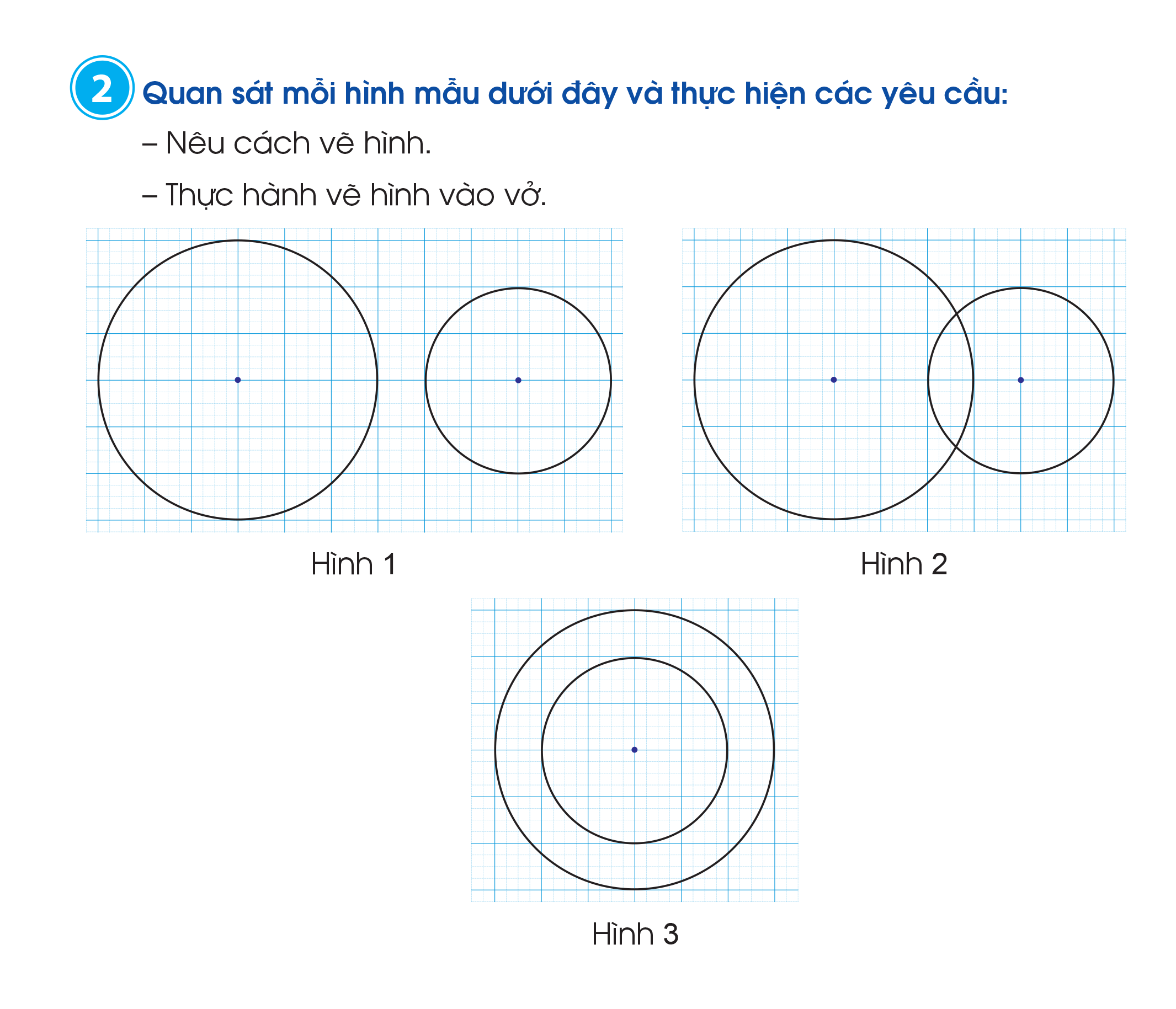 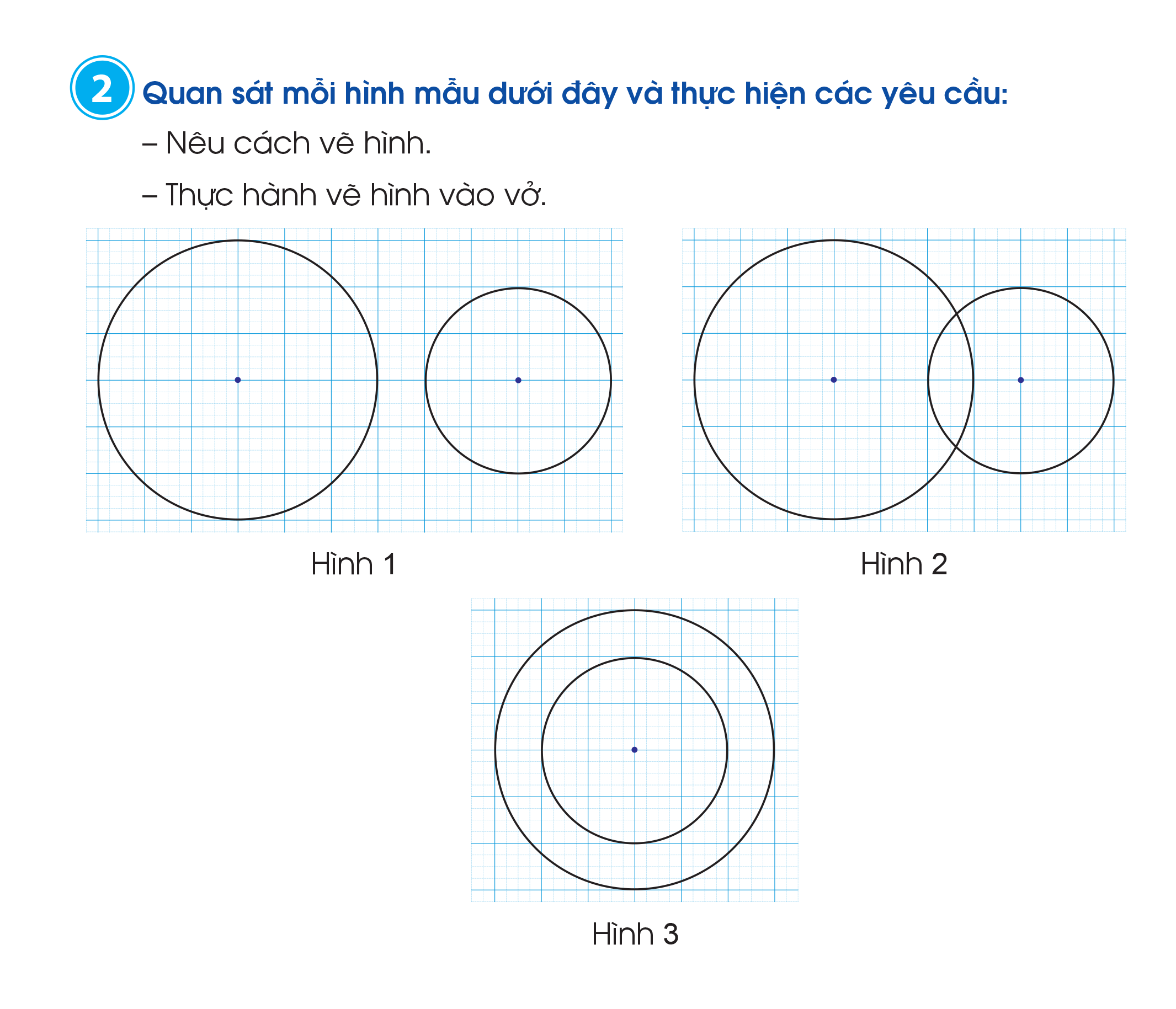 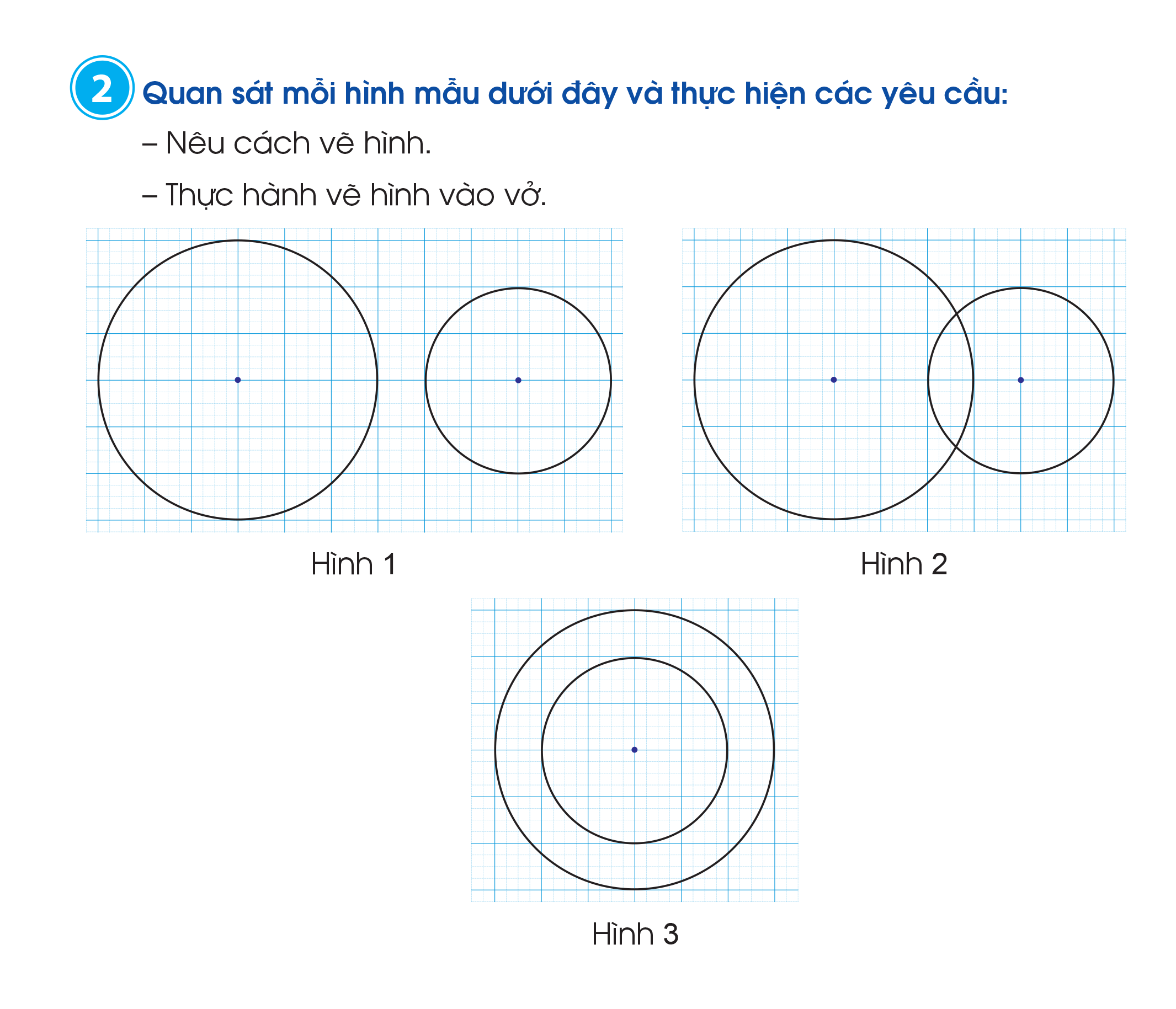 Hình 1
Hình 2
Hình 3
Nêu cách vẽ hình.
Thực hành vẽ hình vào vở.
a) Tìm cách vẽ trang trí như các hình dưới đây và tô màu theo ý thích của em:
3
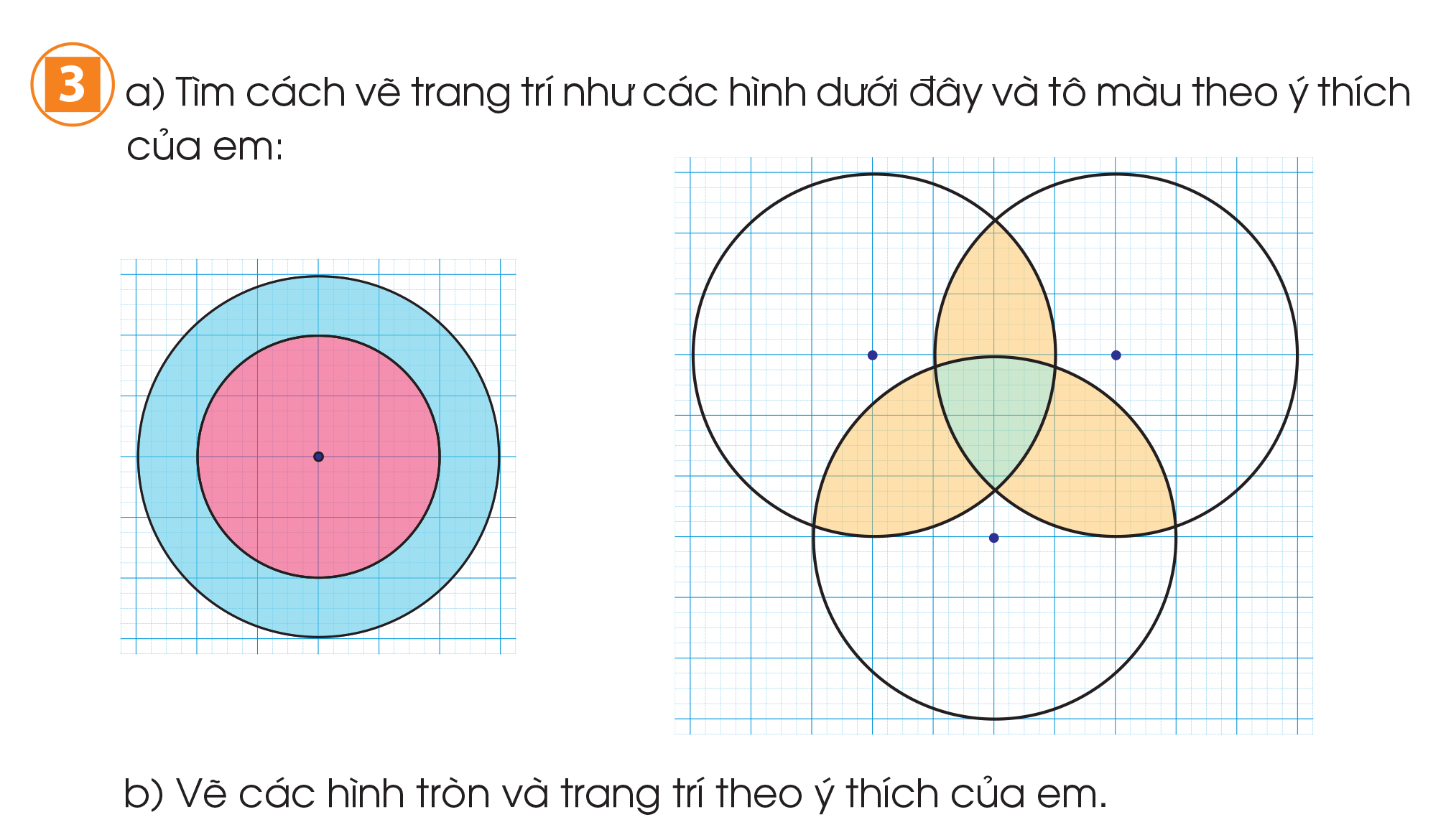 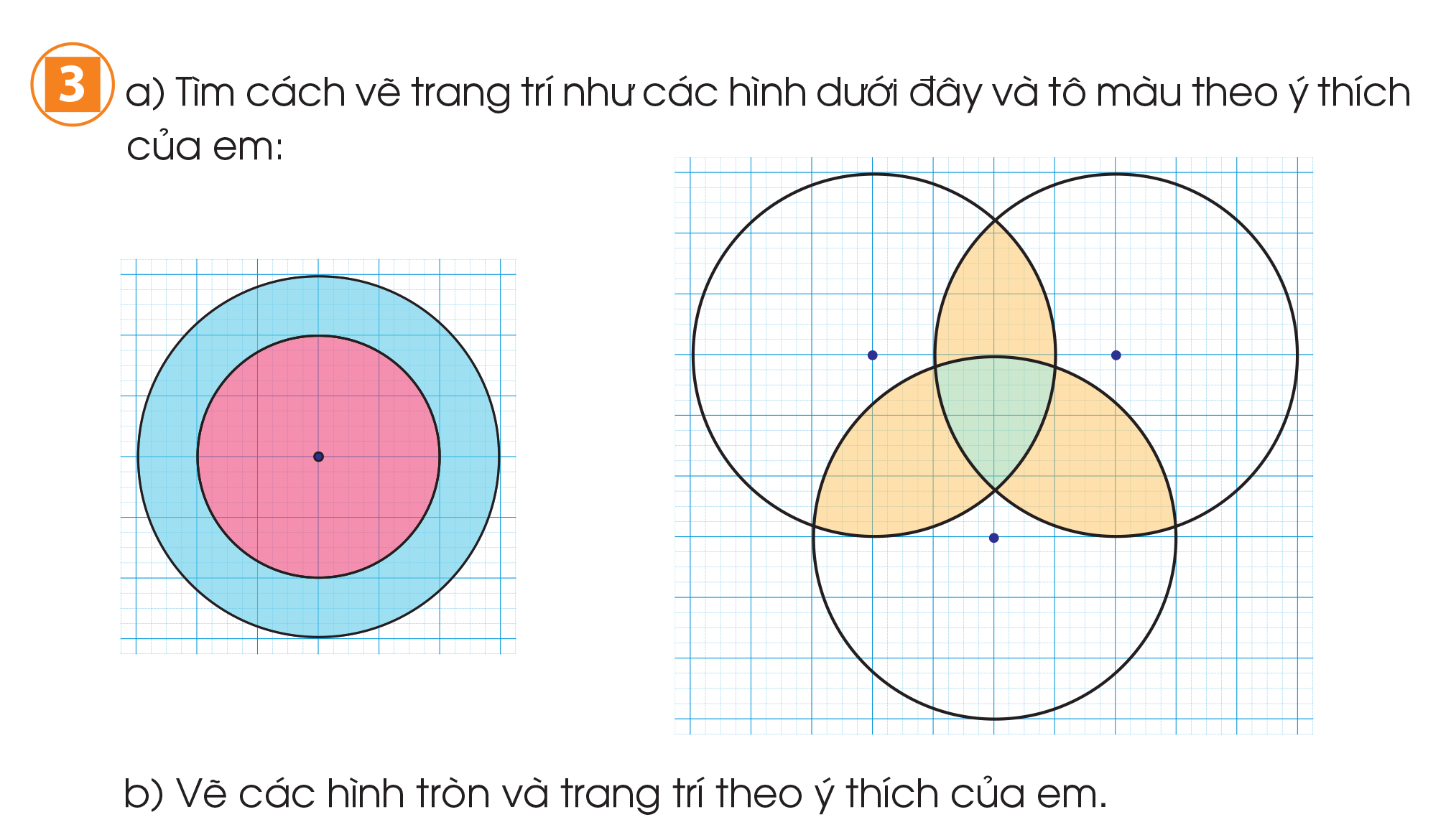 [Speaker Notes: GV cho HS lên chỉ tranh]
b) Vẽ các hình tròn và trang trí theo ý thích của em
3
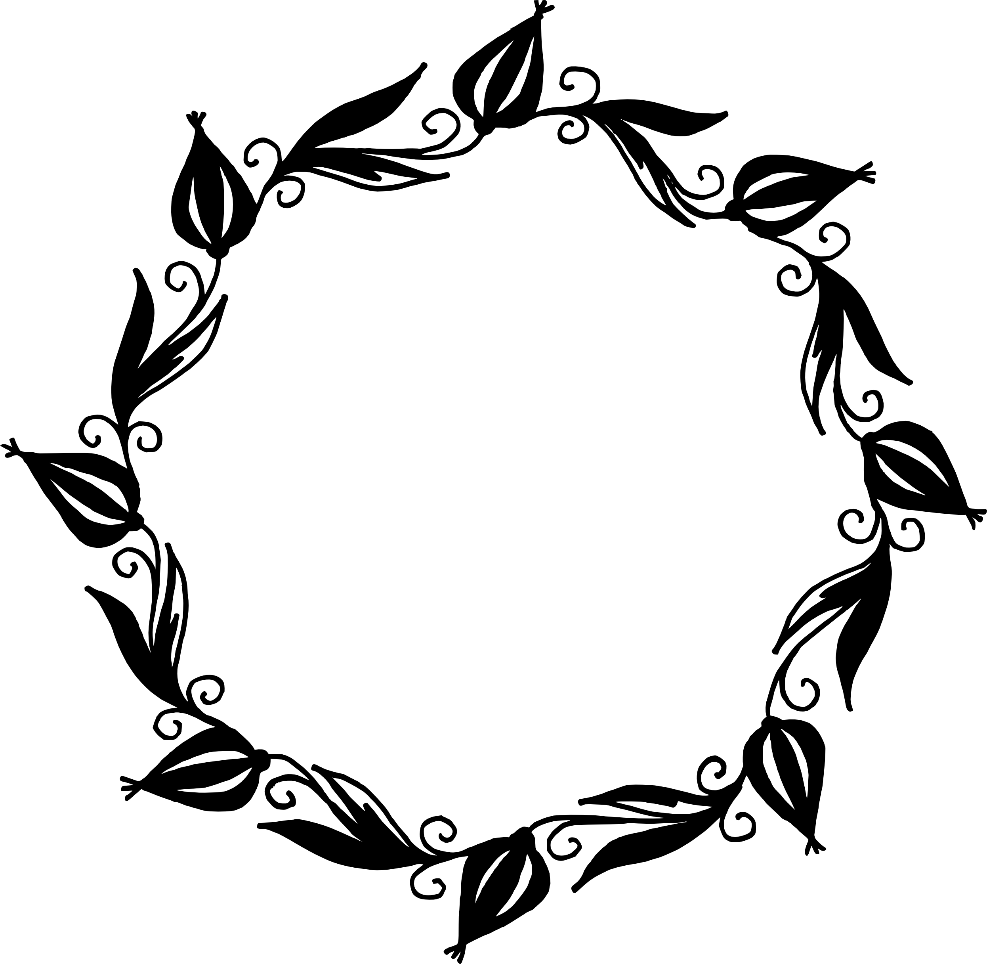 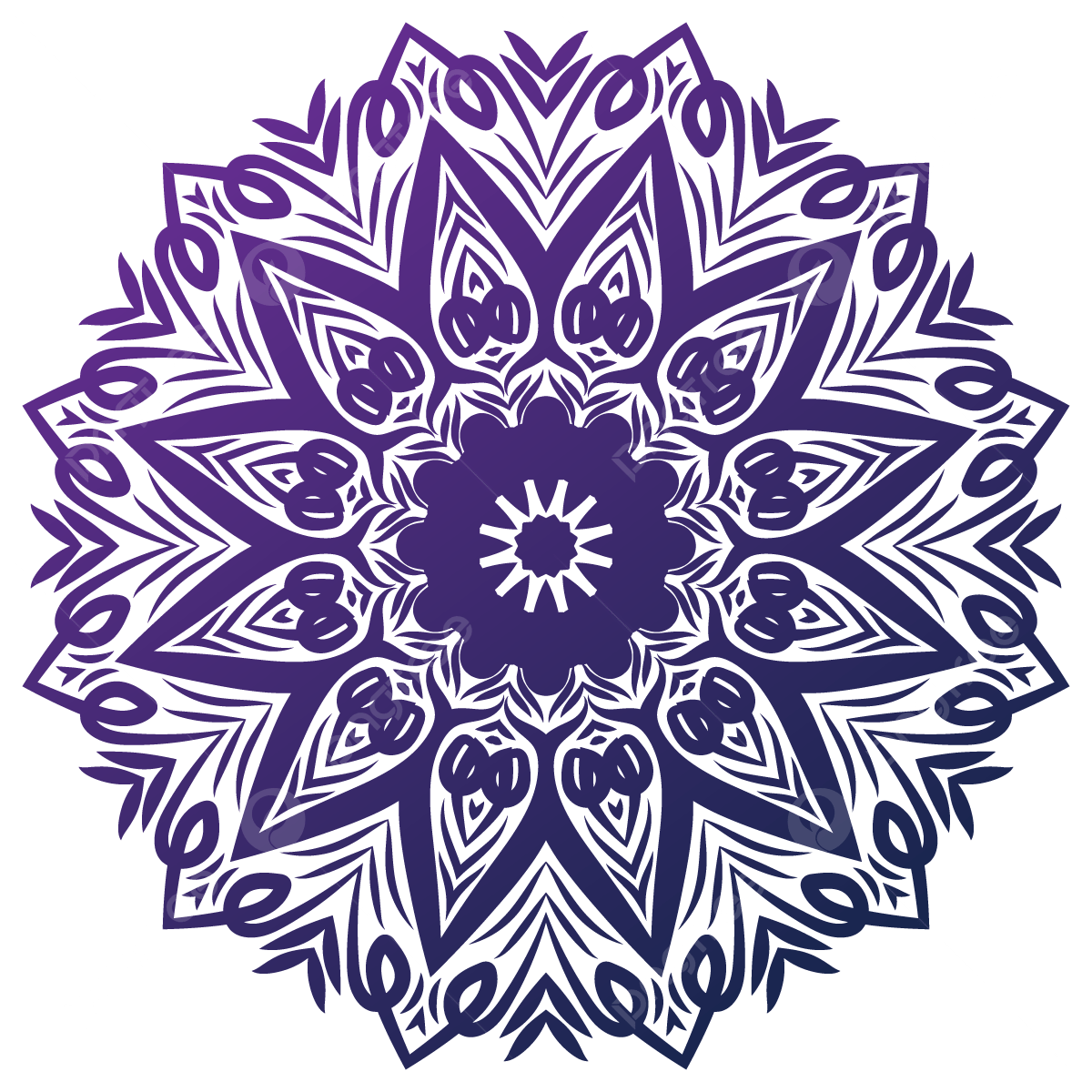 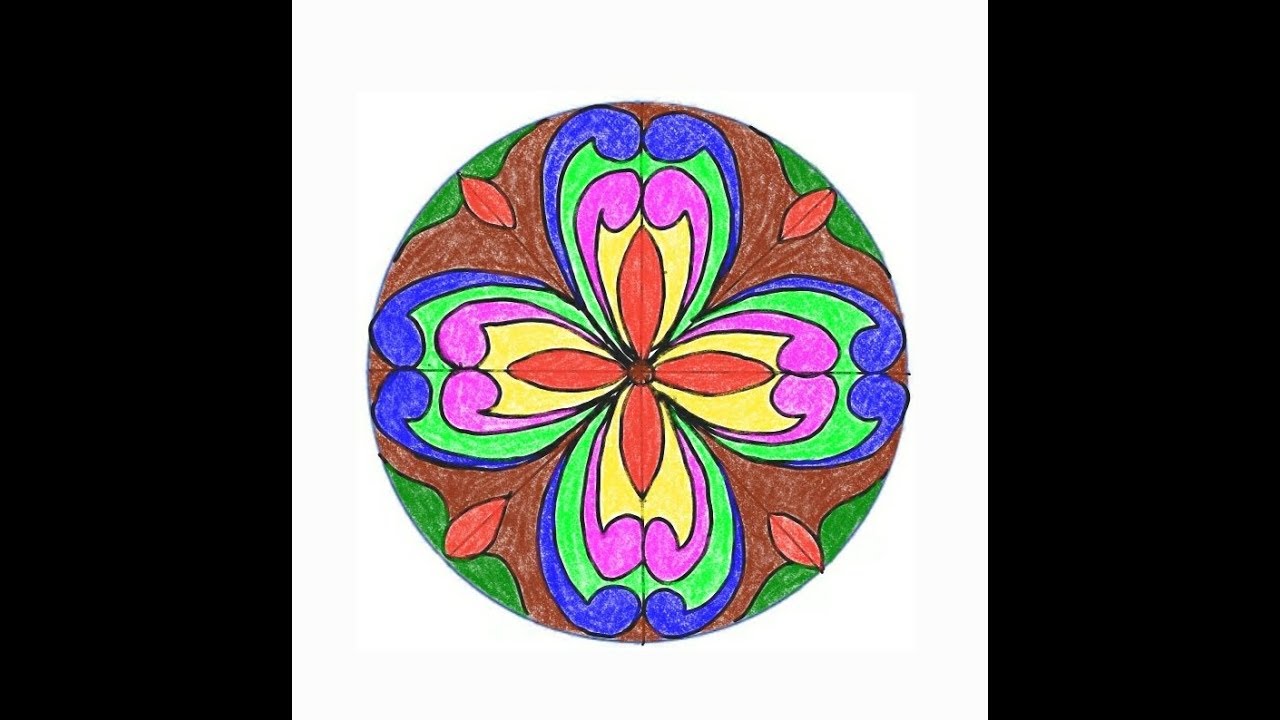 [Speaker Notes: GV cho HS lên chỉ tranh]
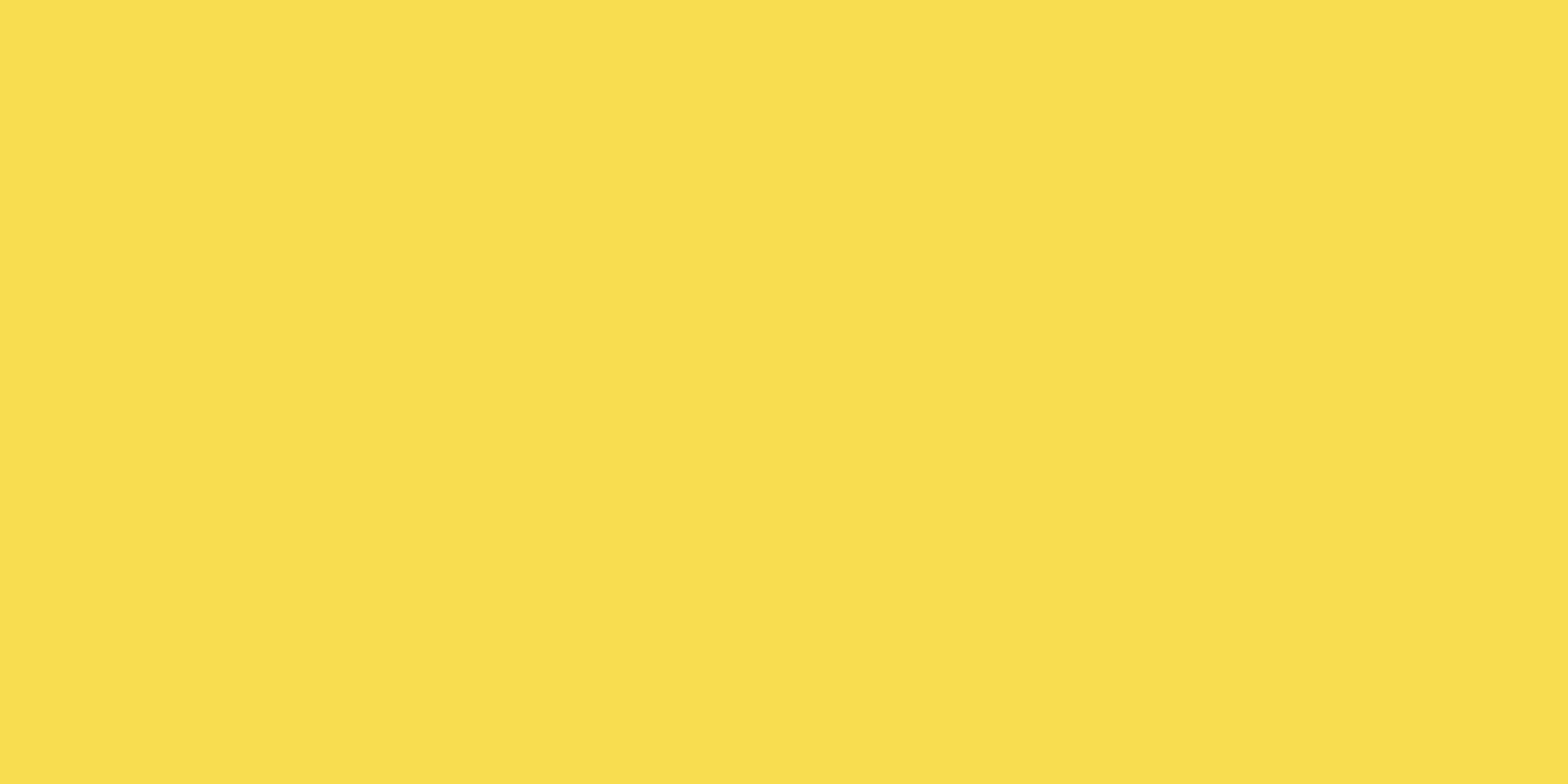 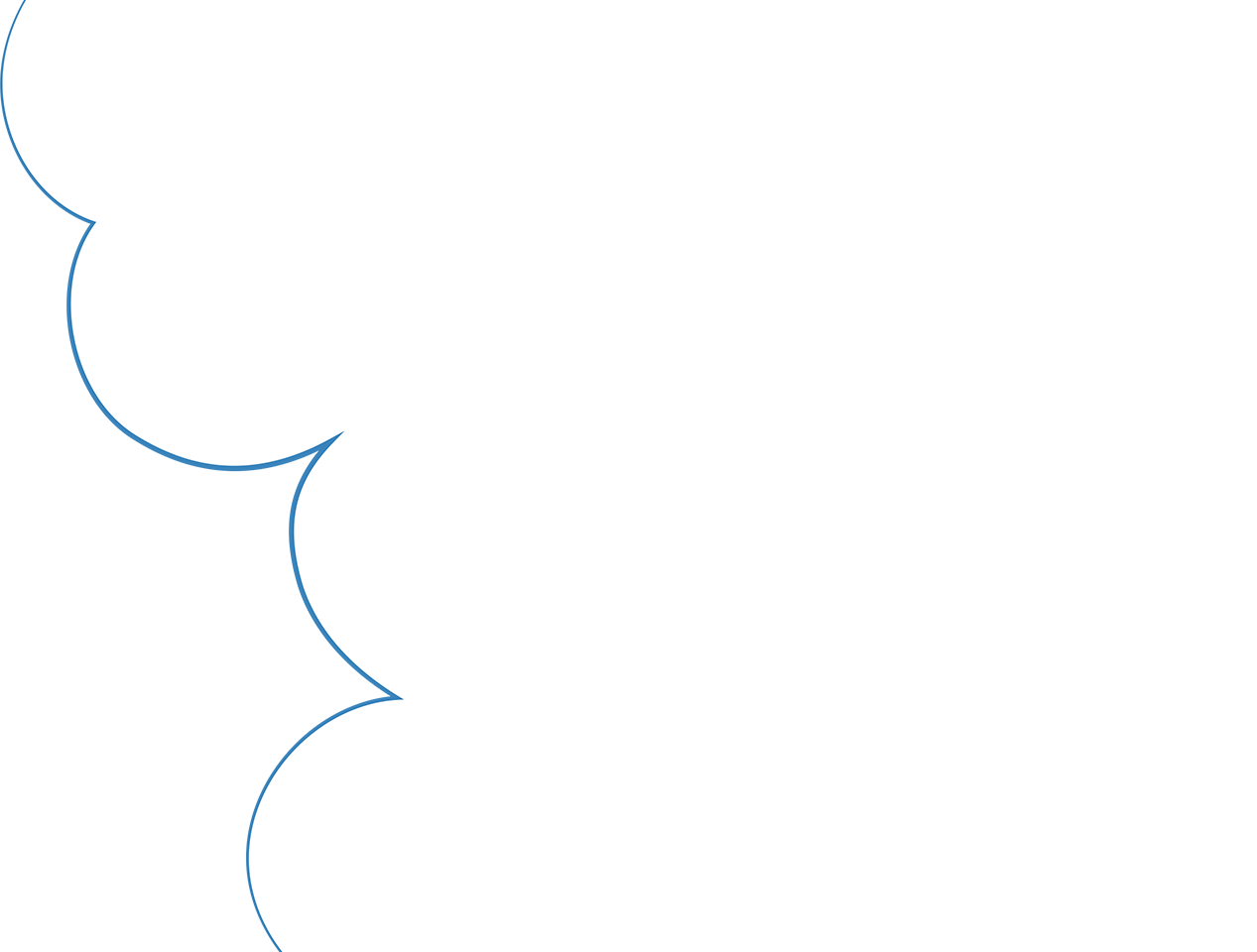 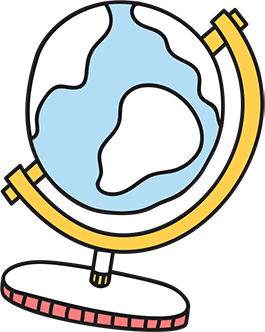 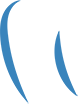 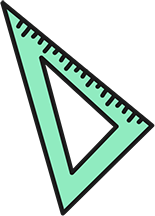 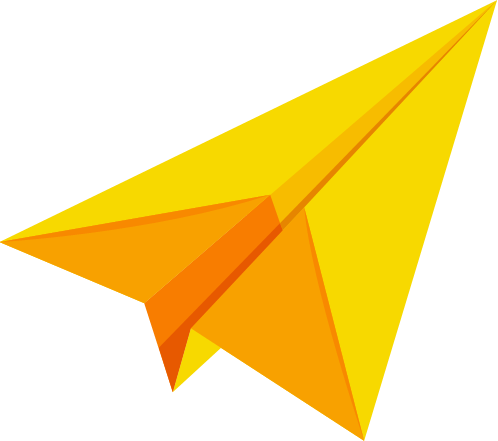 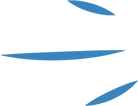 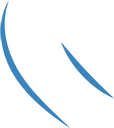 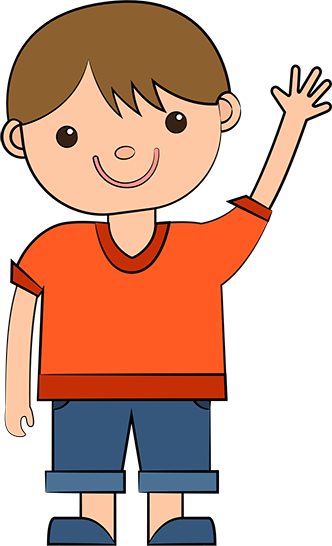 Dặn dò
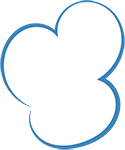 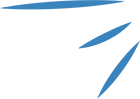 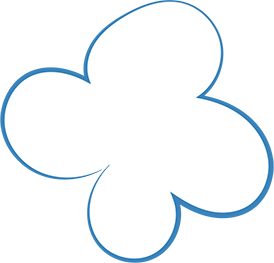 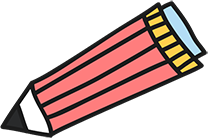 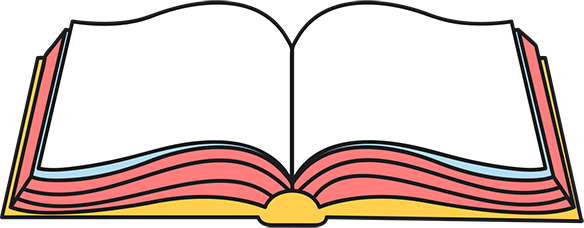 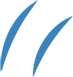 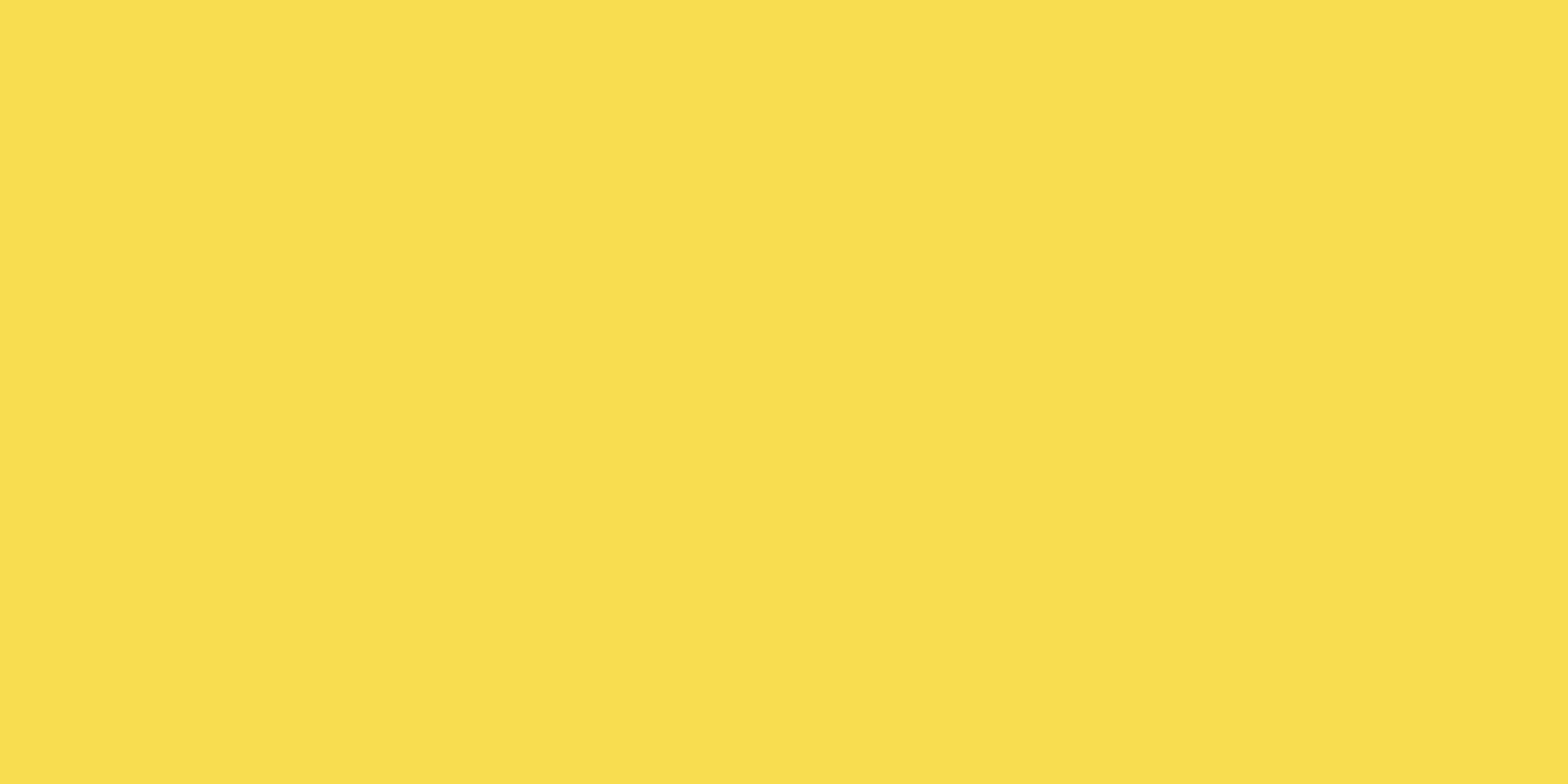 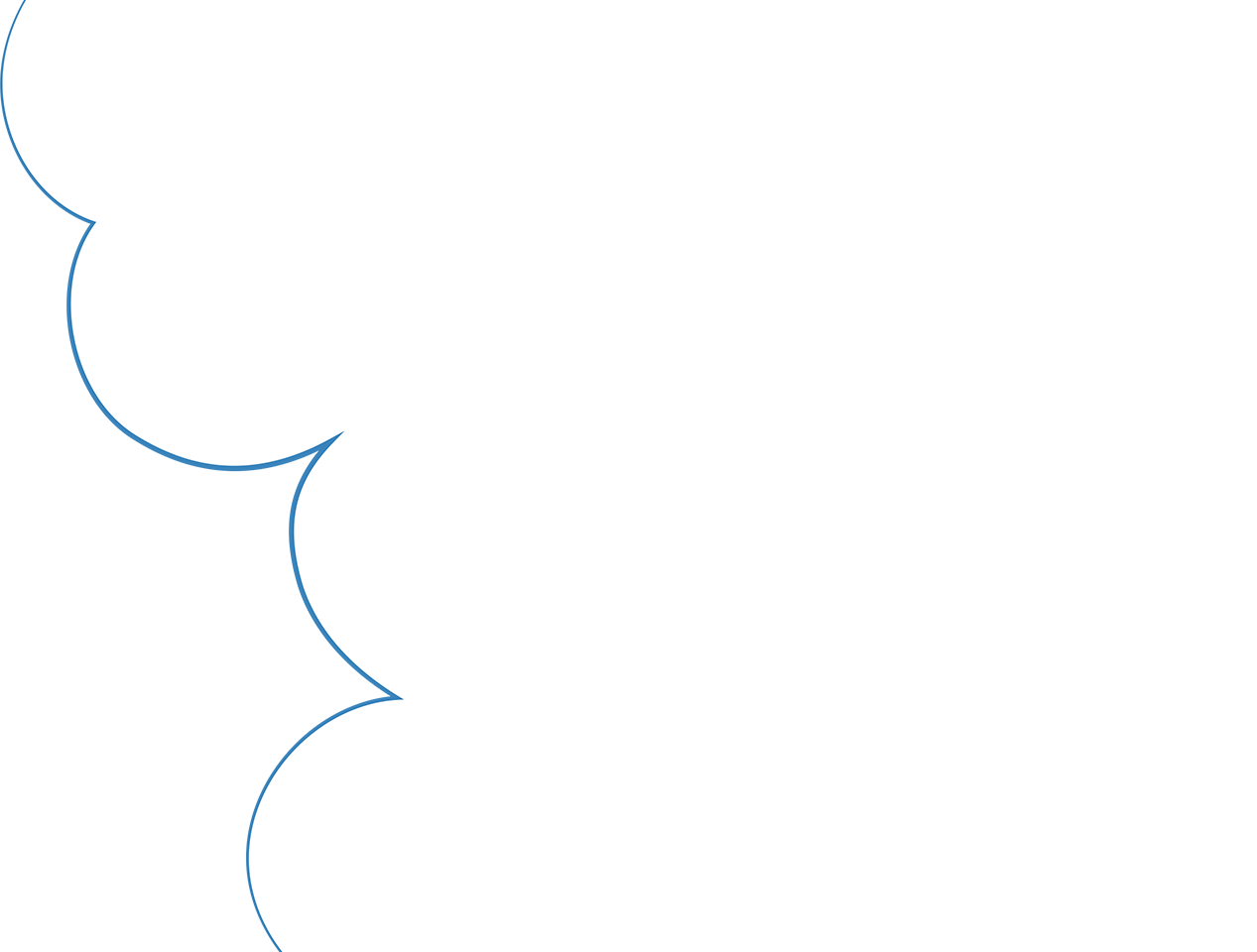 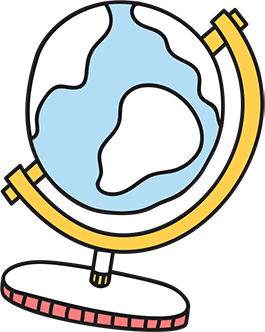 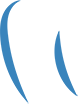 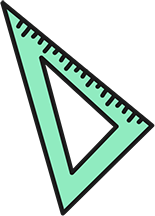 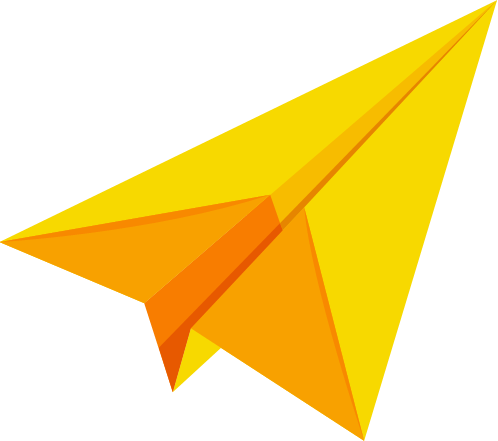 Tạm biệt các em
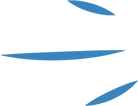 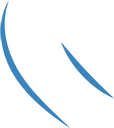 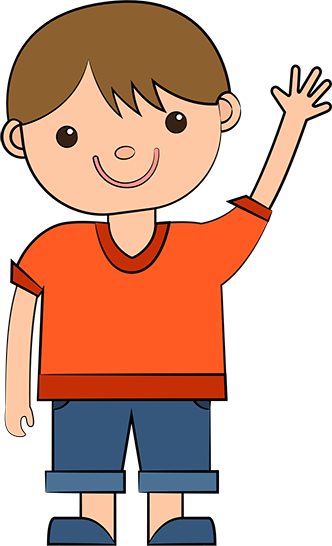 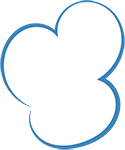 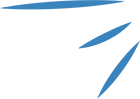 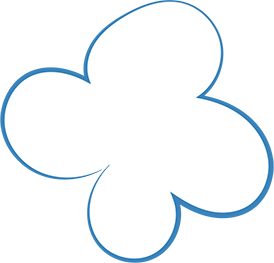 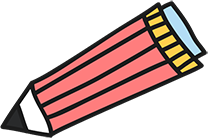 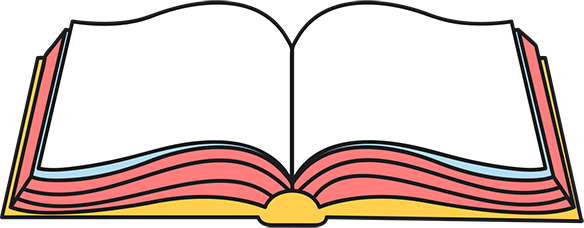 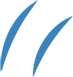